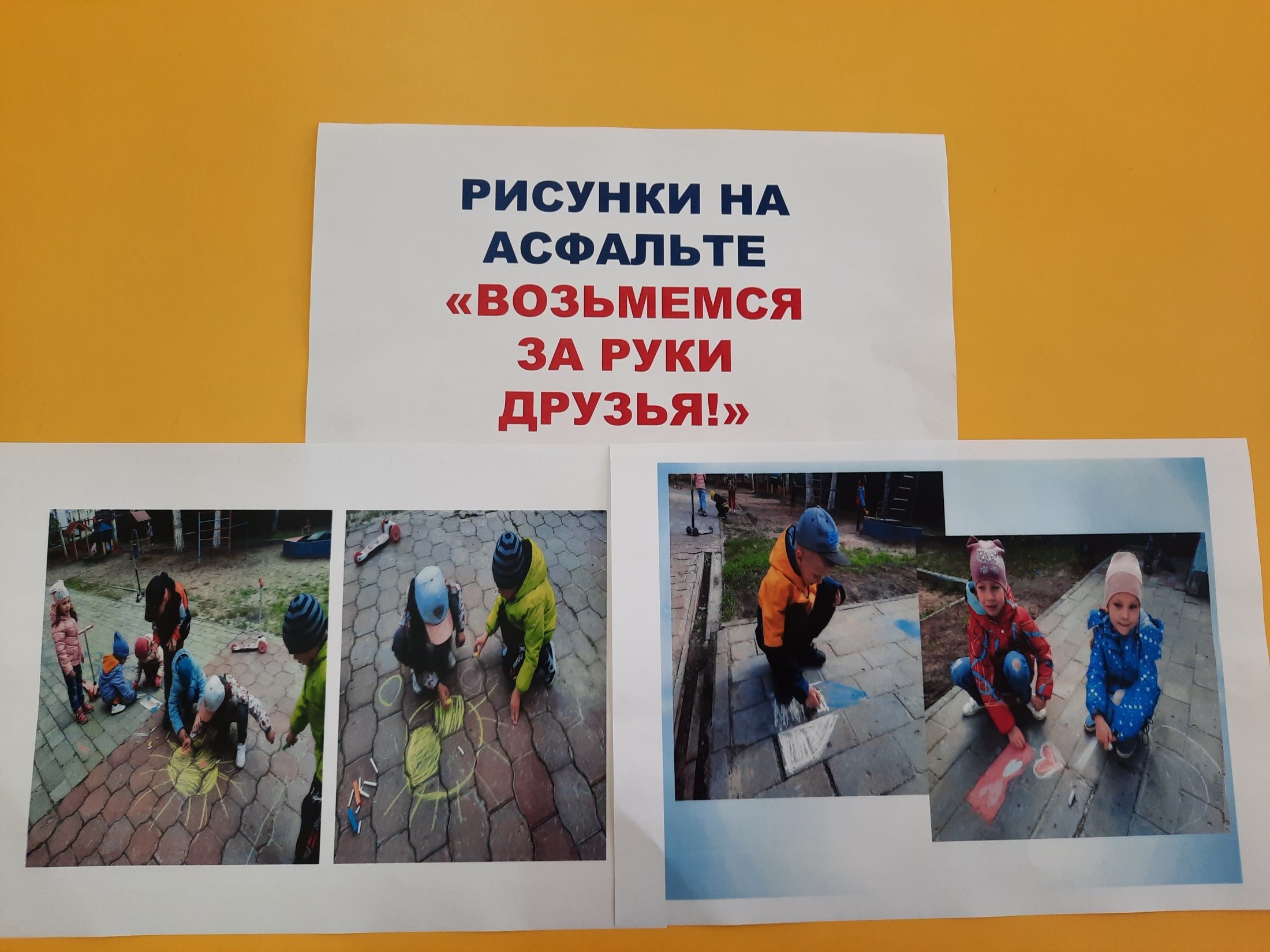 Подарок  другу
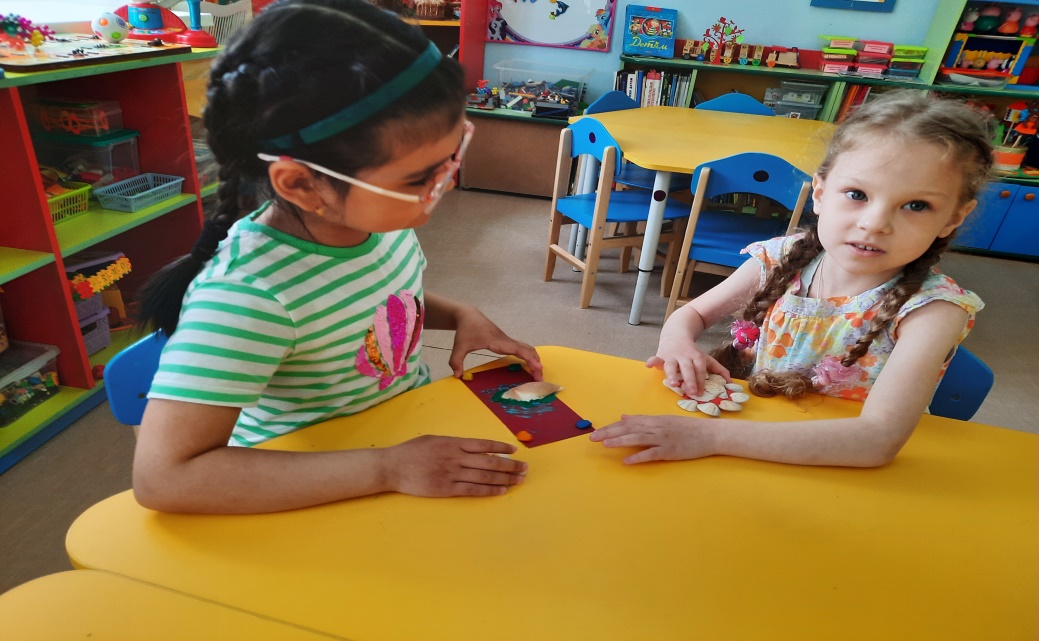 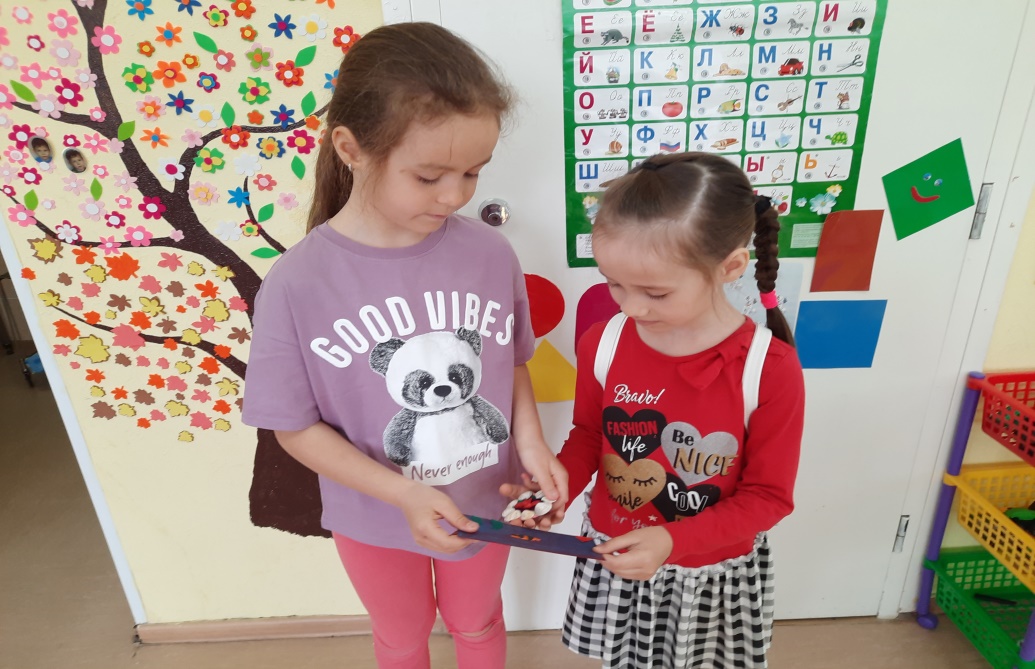 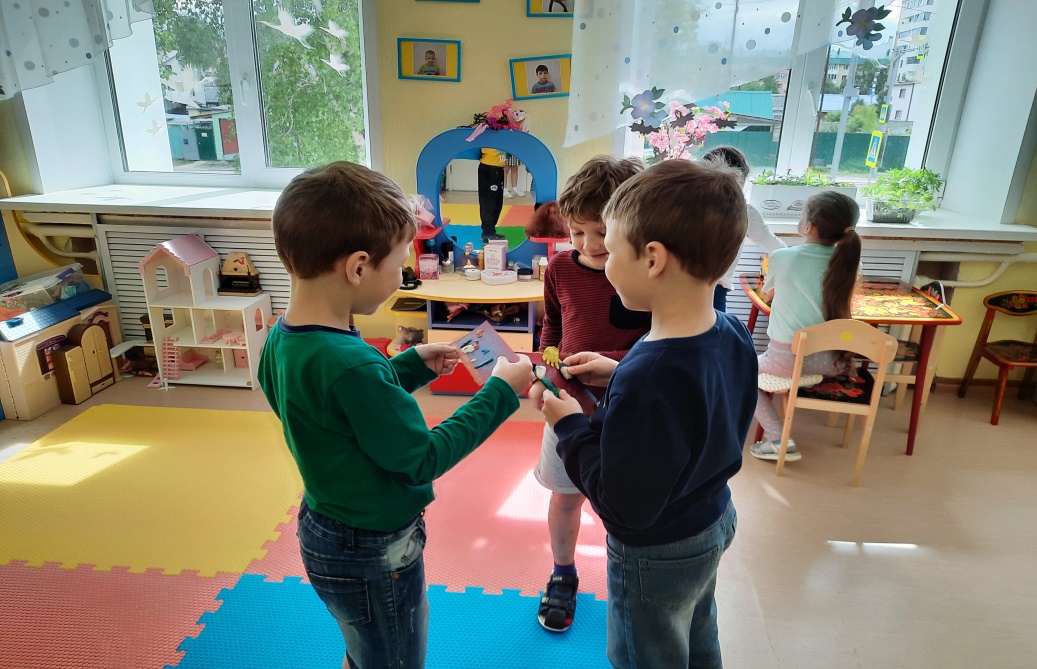 Акция «Цветущий колокольчик»
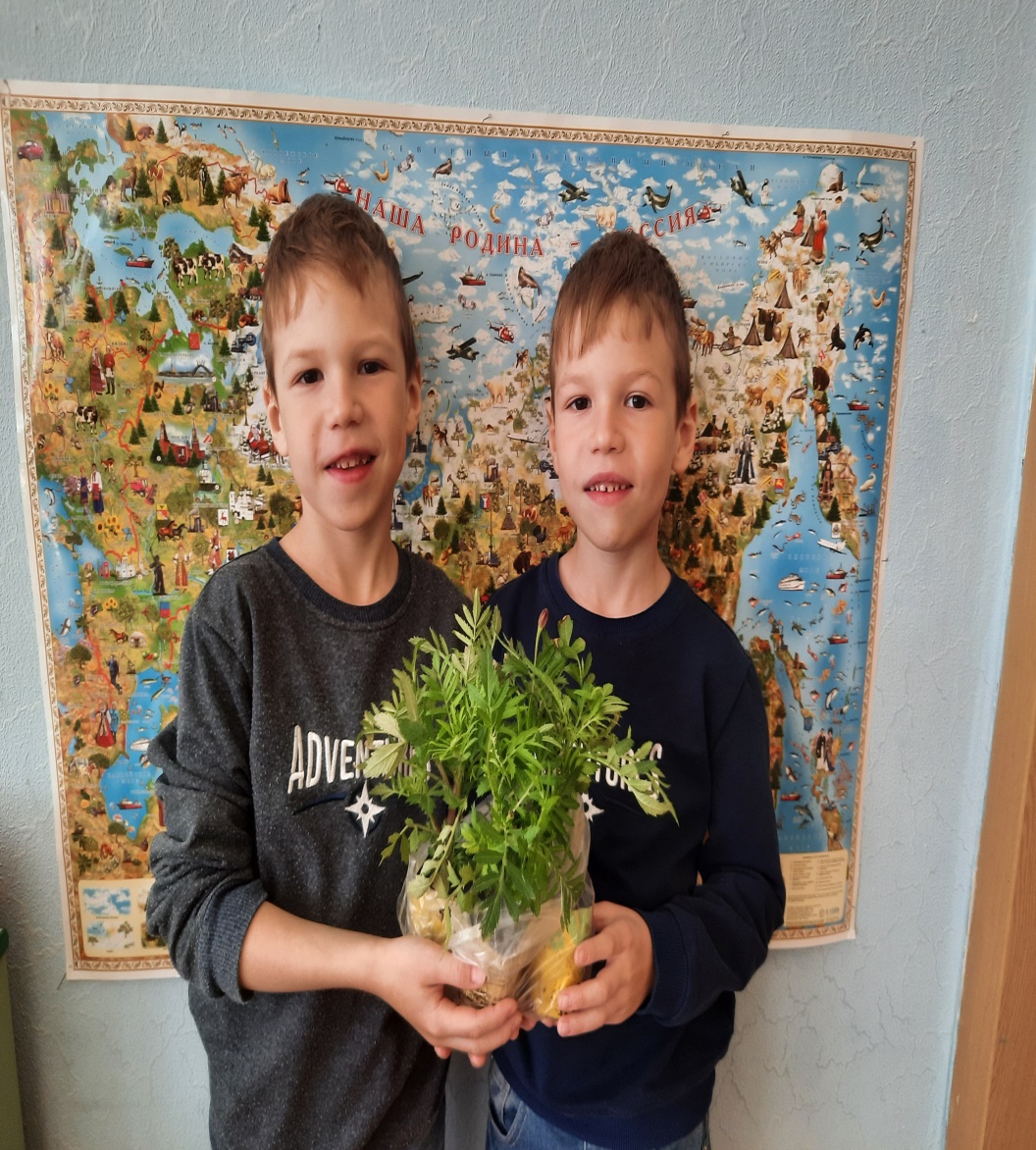 Конкурс «Песочные замки»
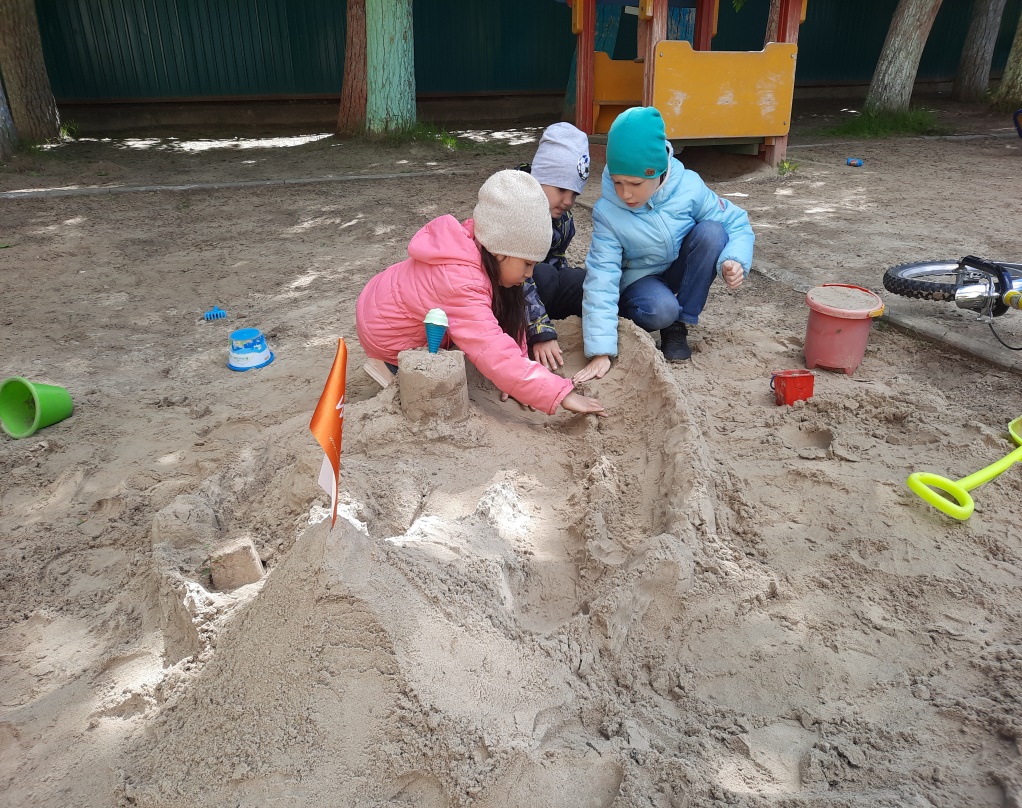 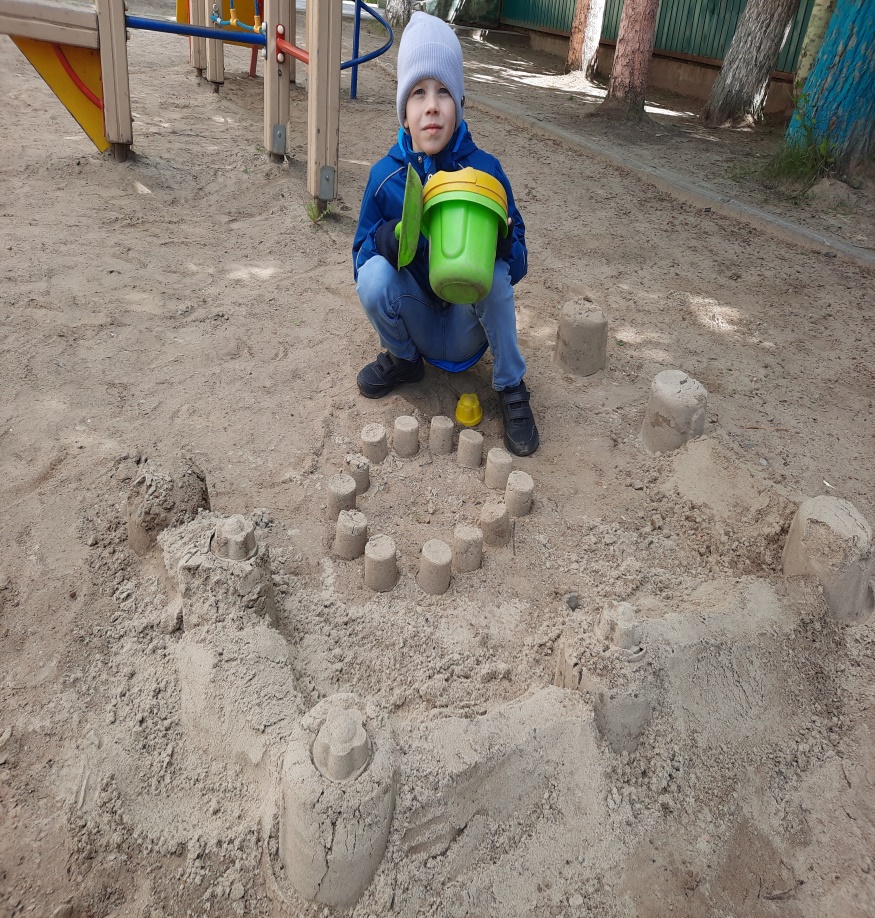 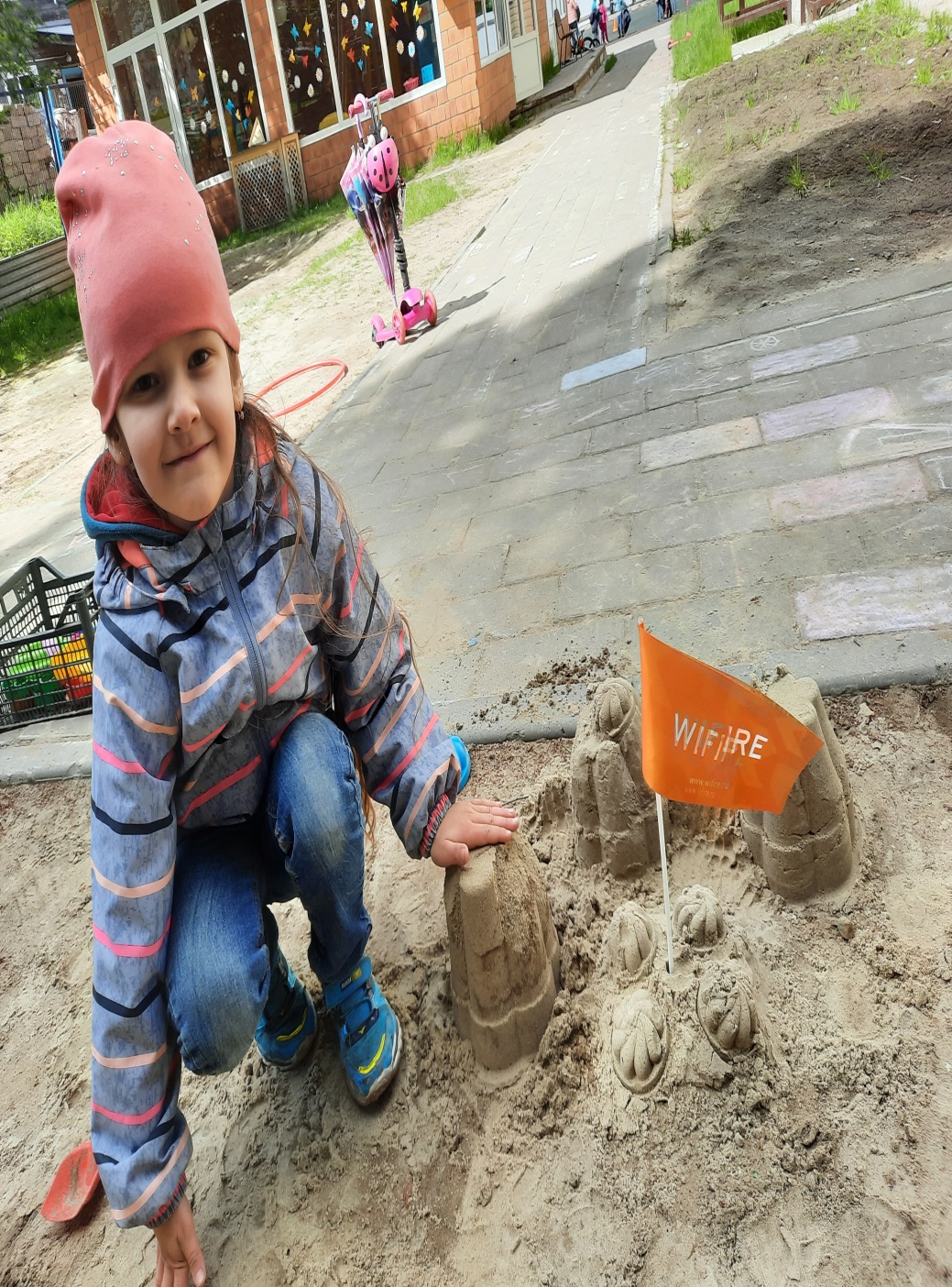 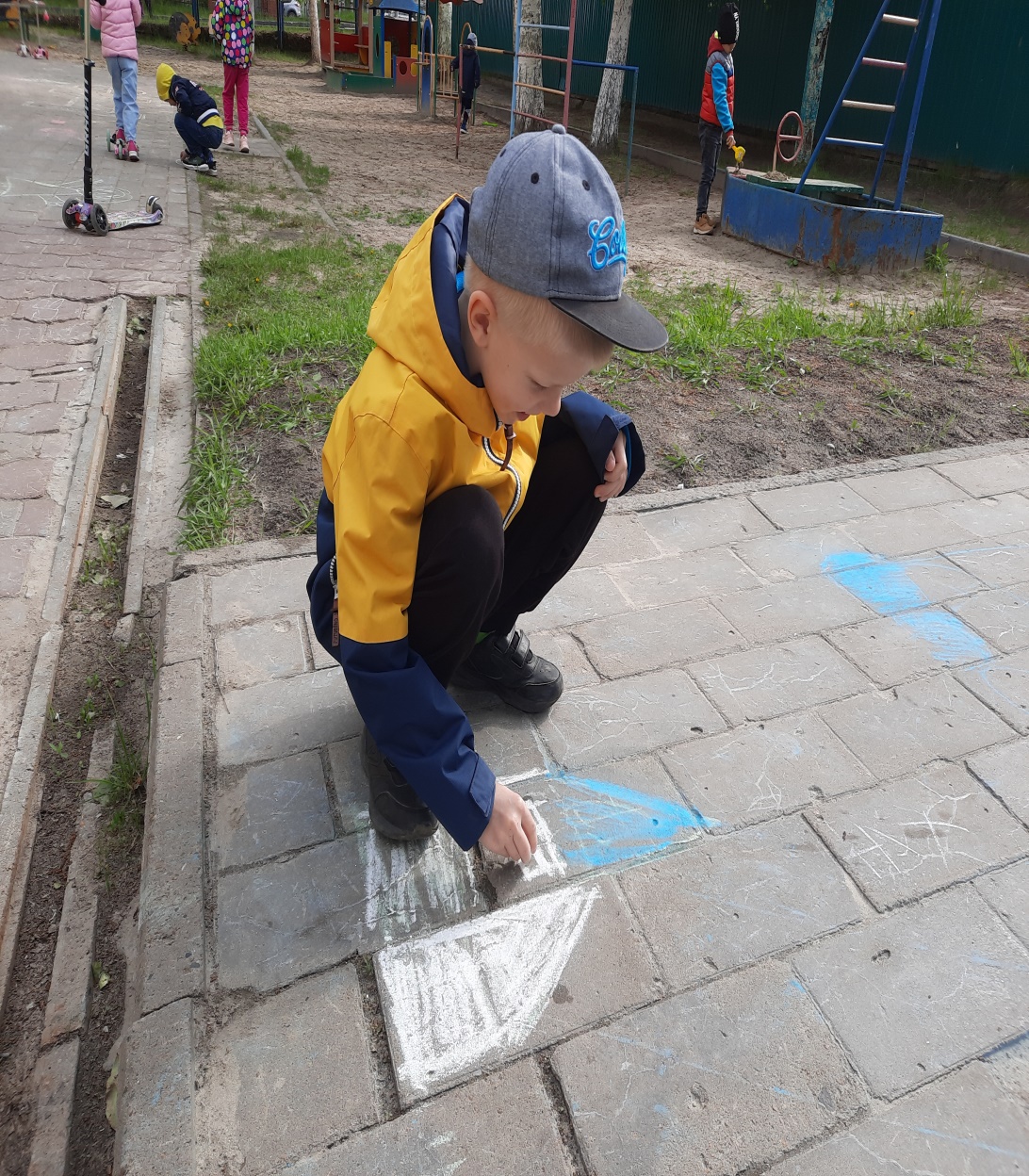 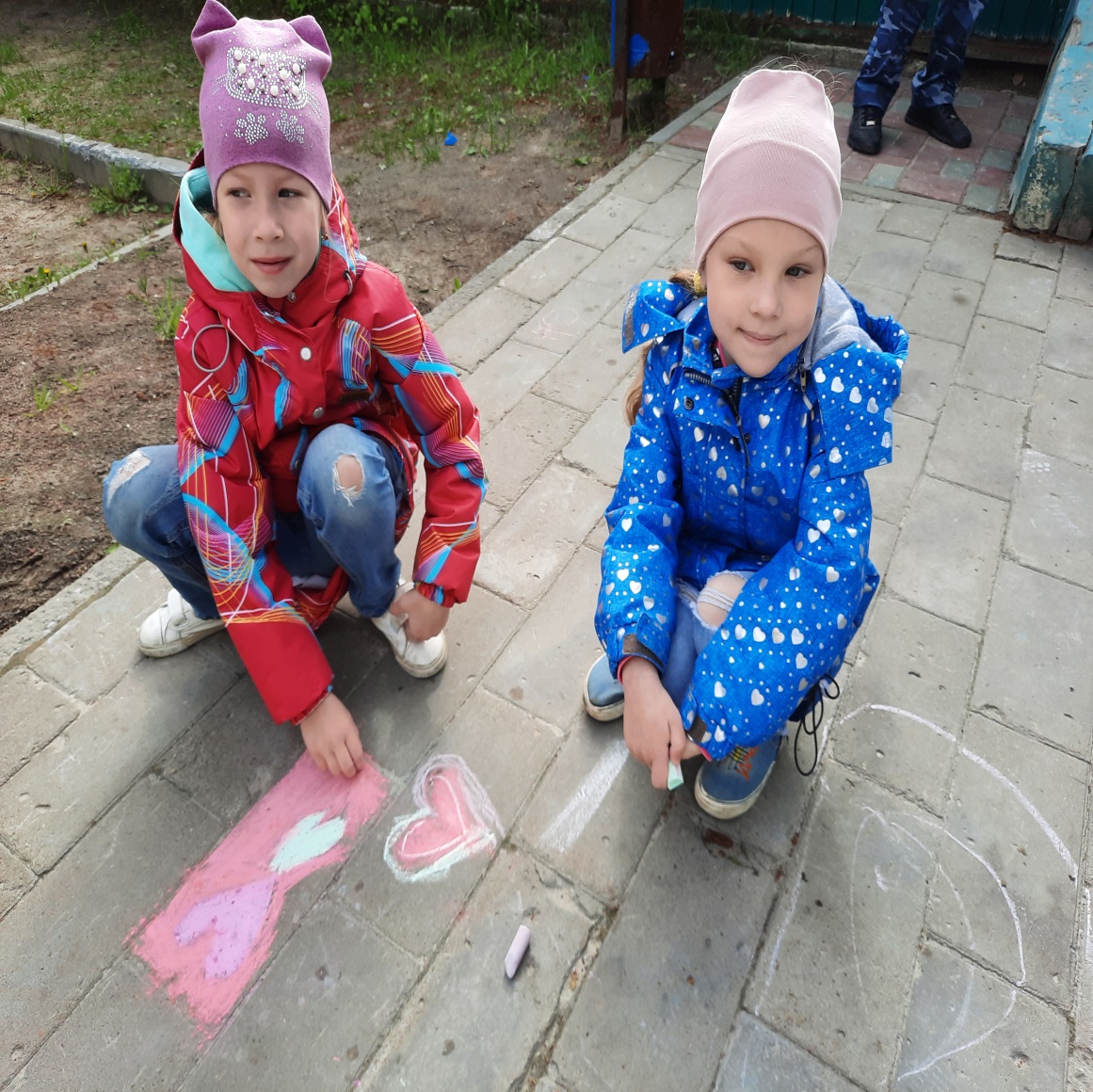 Подари улыбку другу
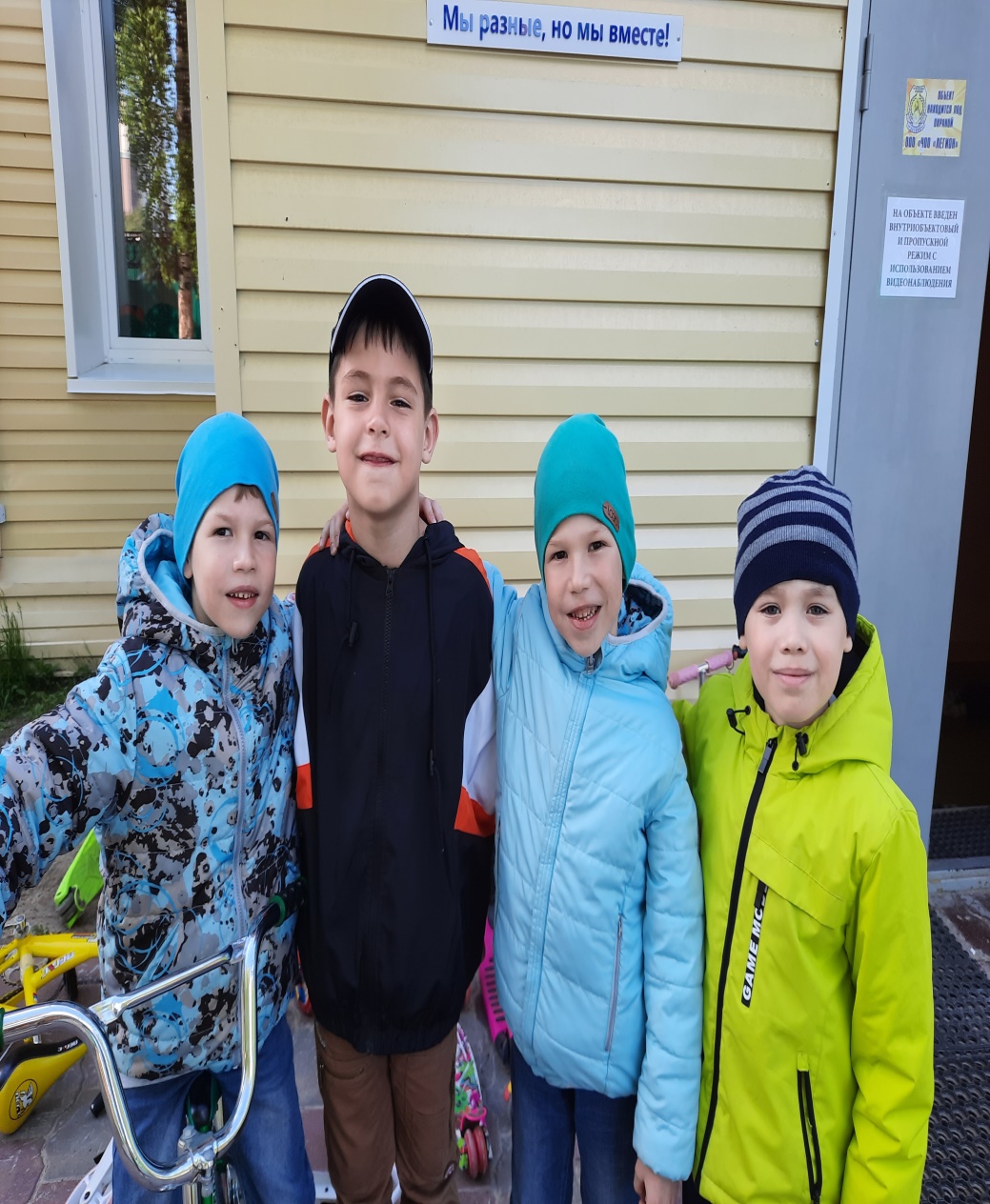 Шоу мыльных пузырей
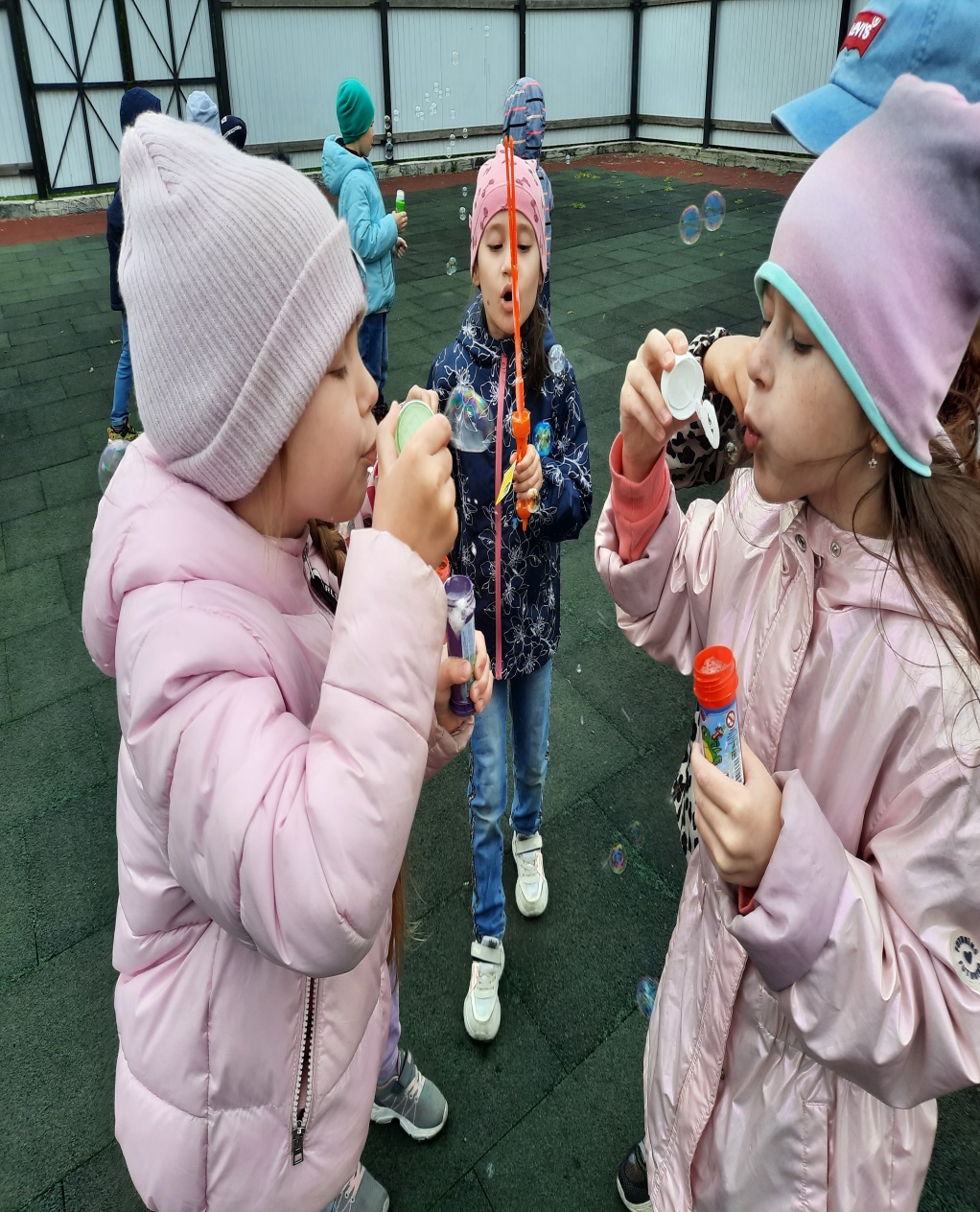 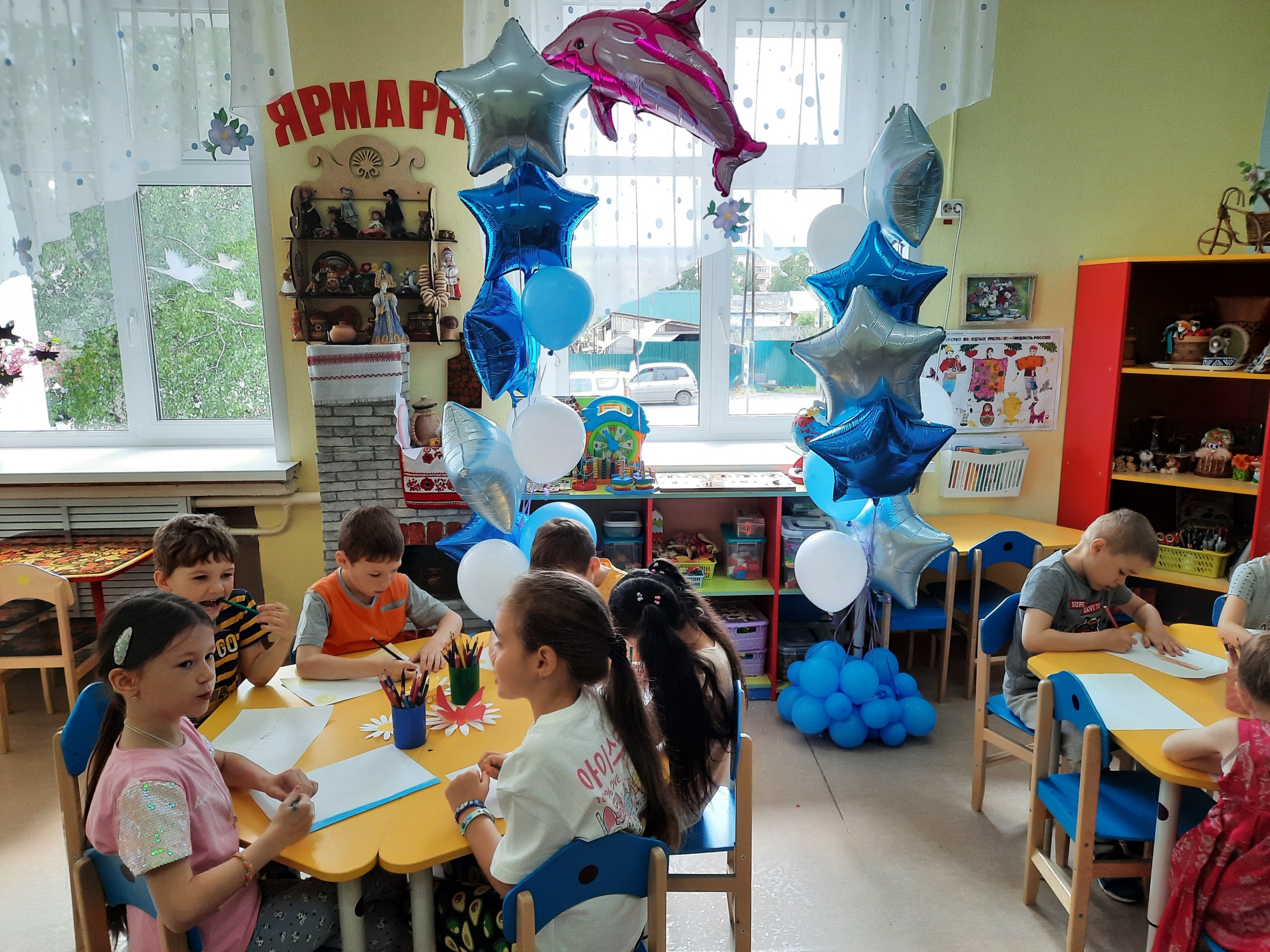